Year 2 Art - Monet                                    			Golden Thread: Freedom
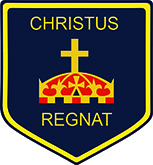 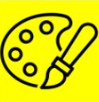 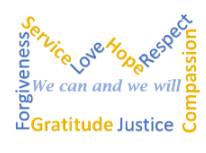 Year 2 Art - Drawing                                   			 Golden Thread: Freedom
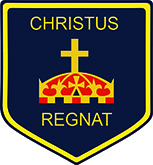 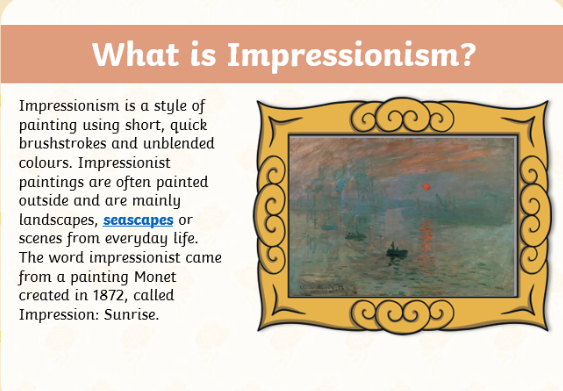 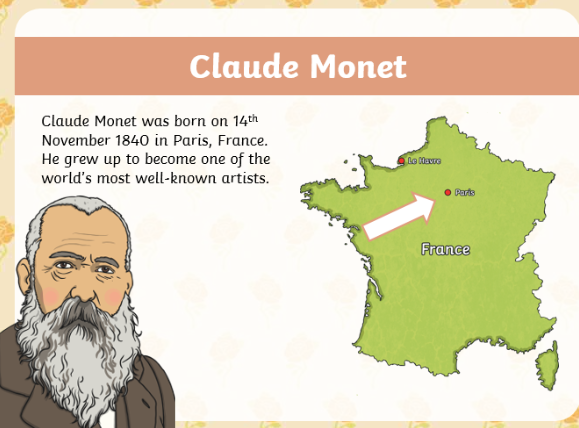 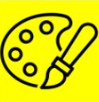 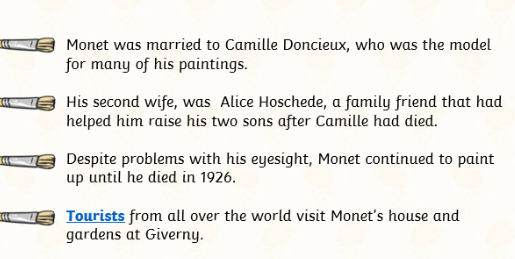 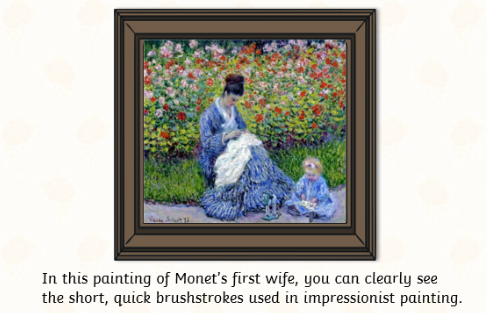 Sky Objectives:  
To make a two-part colour wheel showing primary and secondary colours.